Fort Worth ISD is committed to helping our students stay safe.  

	The "It's Not Okay!" campaign encourages students to make healthy decisions and ask for help when they or their friends are in need.
The Fort Worth ISD wants students to know that 
“It’s Not Okay” for anyone to be a victim of:
Bullying
Cyberbullying
Teen dating violence
Sexting
Suicide
Gangs
Sexual harassment
Substance abuse
Fort Worth ISD and parents want elementary school children to know It’s Not Okay to be a victim of:
Bullying
Cheating
Disrespect
Lying
Hurting Yourself
Substance Abuse
Cyberbullying
Being mean
Multi-tiered, comprehensive program
Community-wide campaign 
to raise awareness
K-12 ‘whole-school’ initiative
Resources for students 
and parents/adults
We named it.
or
We let the kids drive the bus.
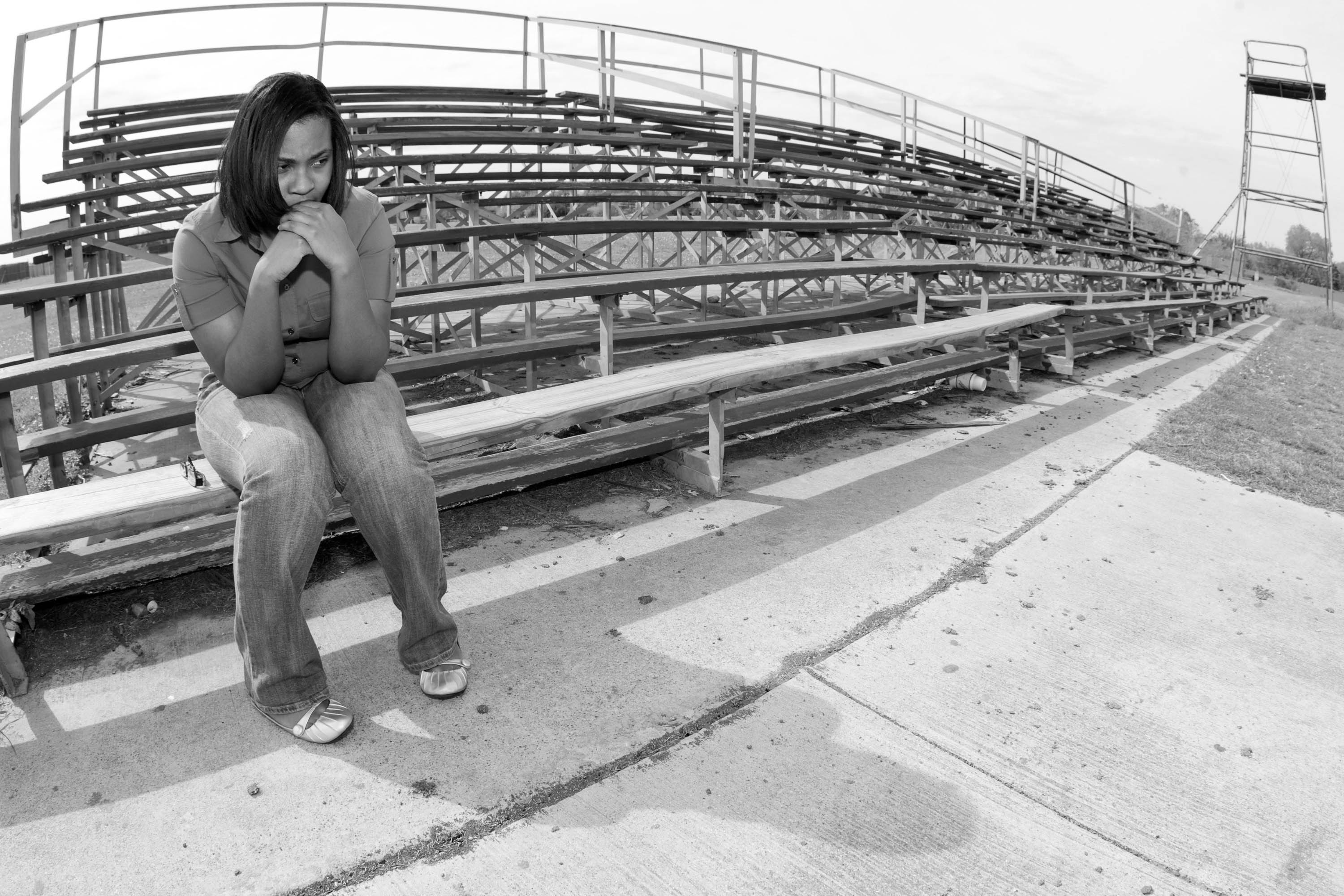 Students contributed to language used on the poster – and selected the fonts.
The aesthetics were designed to appeal to a young demographic
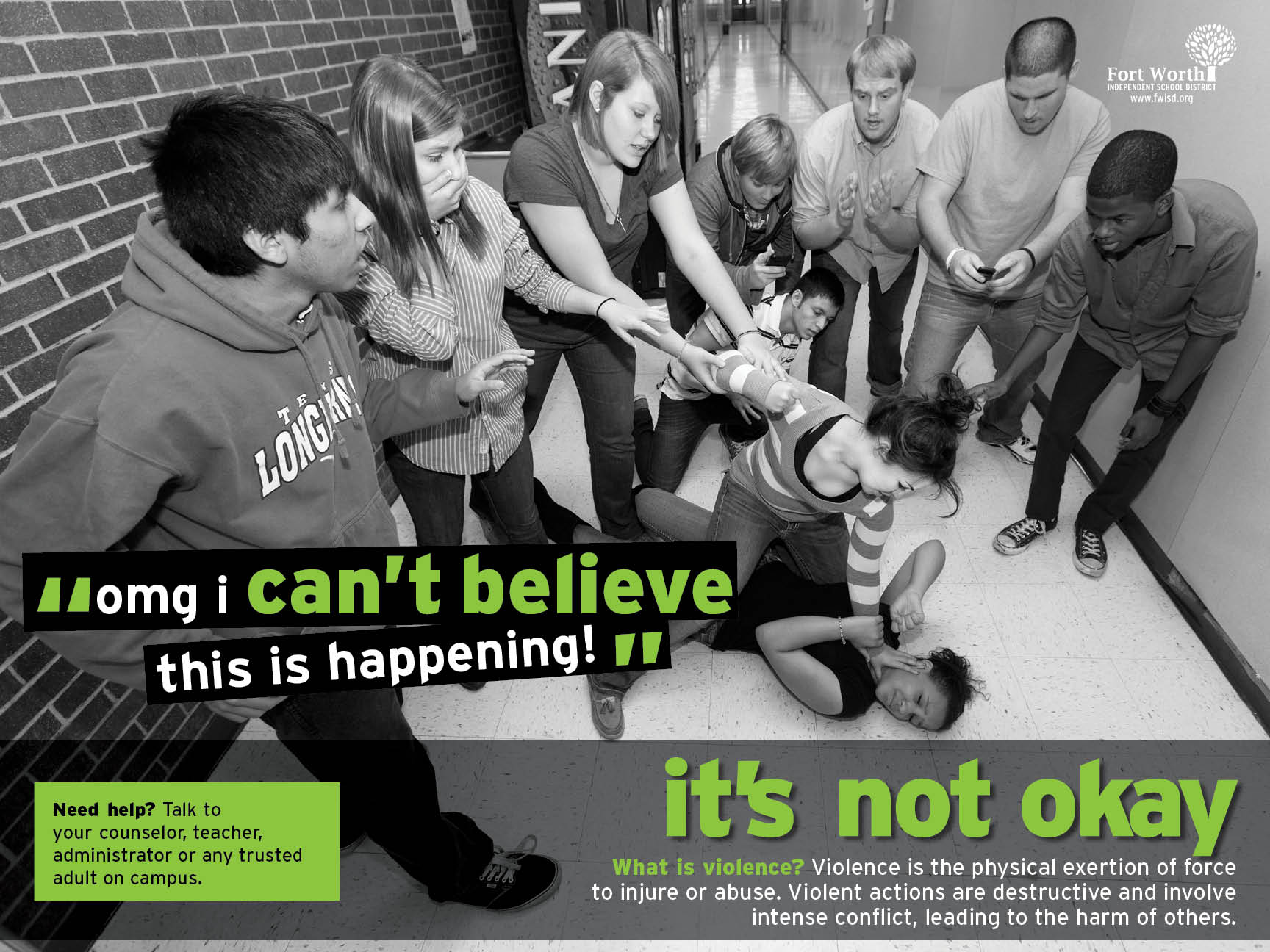 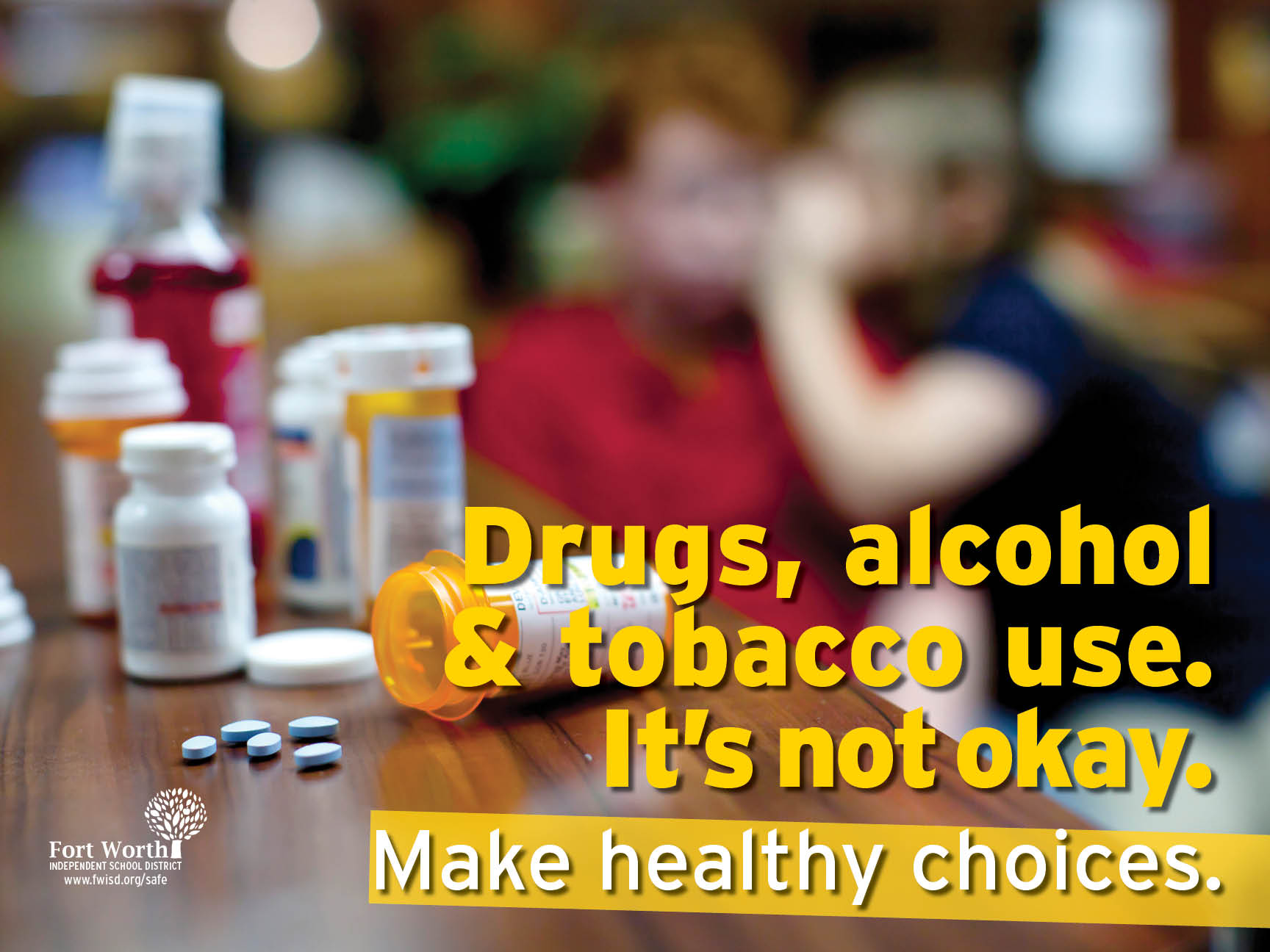 We collaborated internally.
Guidance and Counseling
Intervention Services
School Leadership
Communications
We identified and 
collaborated with other 
entities, especially
Safe Cities Commission – underwrites cost of billboards
Crimestoppers
We provided resources for parents, kids 
and educators. 
Website
Teacher tips and parent tips
Overview manual
Implementation Plan for Campuses
INOK Committee
Student Committee
Pledge Cards
Posters, banners
Handouts for faculty meetings
Dedicated time at faculty meetings
Campus-specific events promoted awareness and celebrated positive choices.
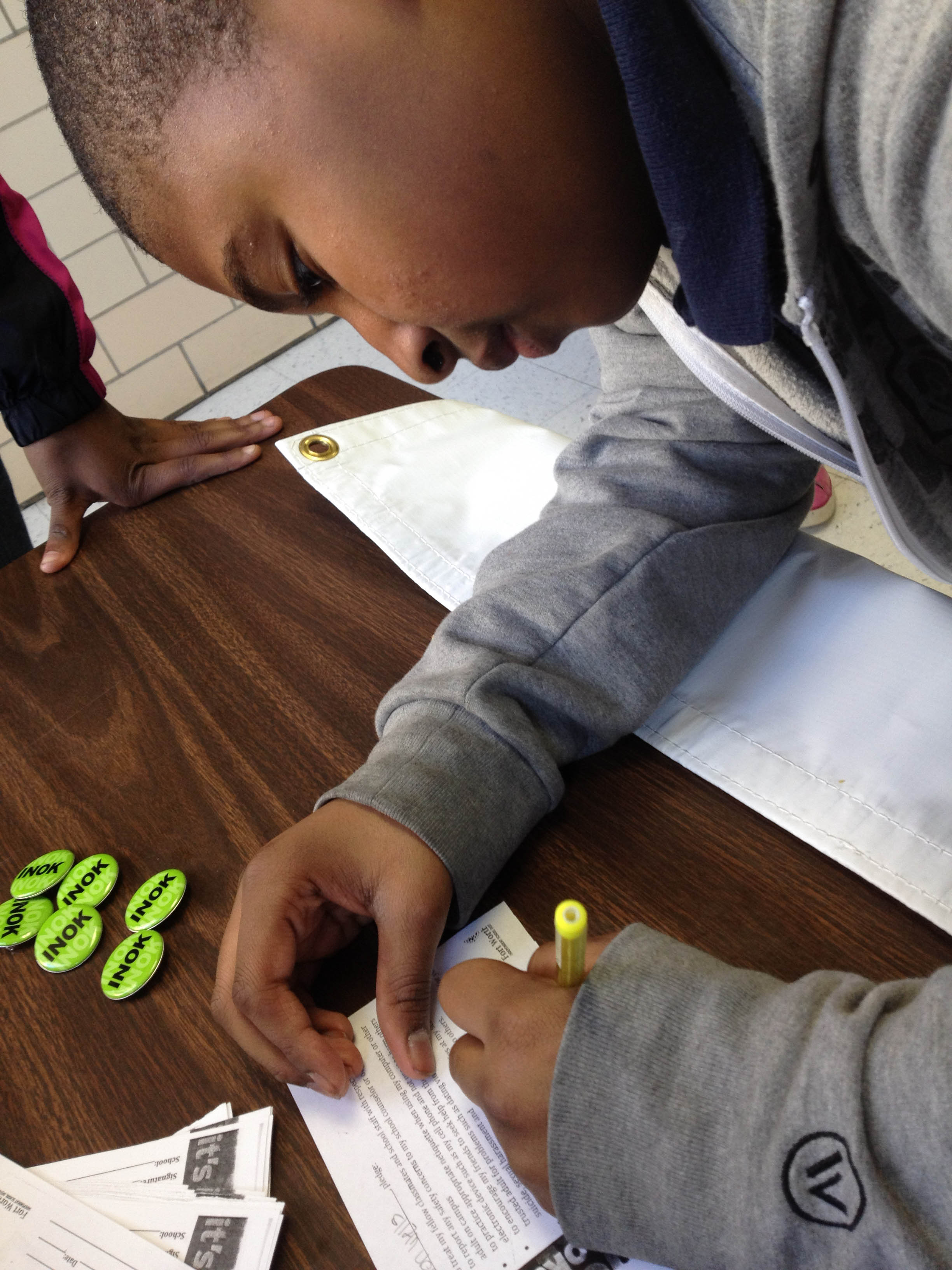 We created lots of swag – and rewarded 
students with the items.
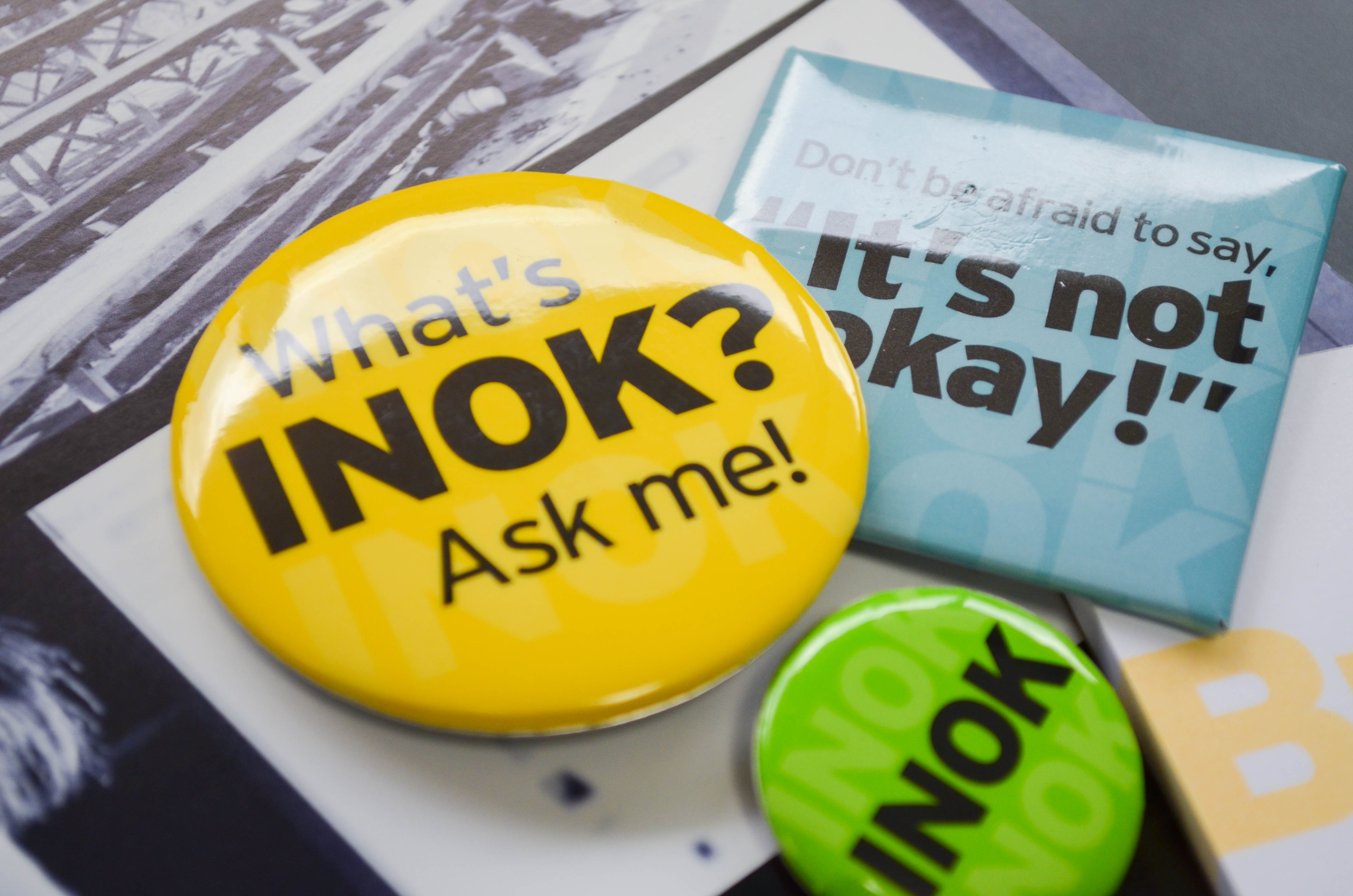 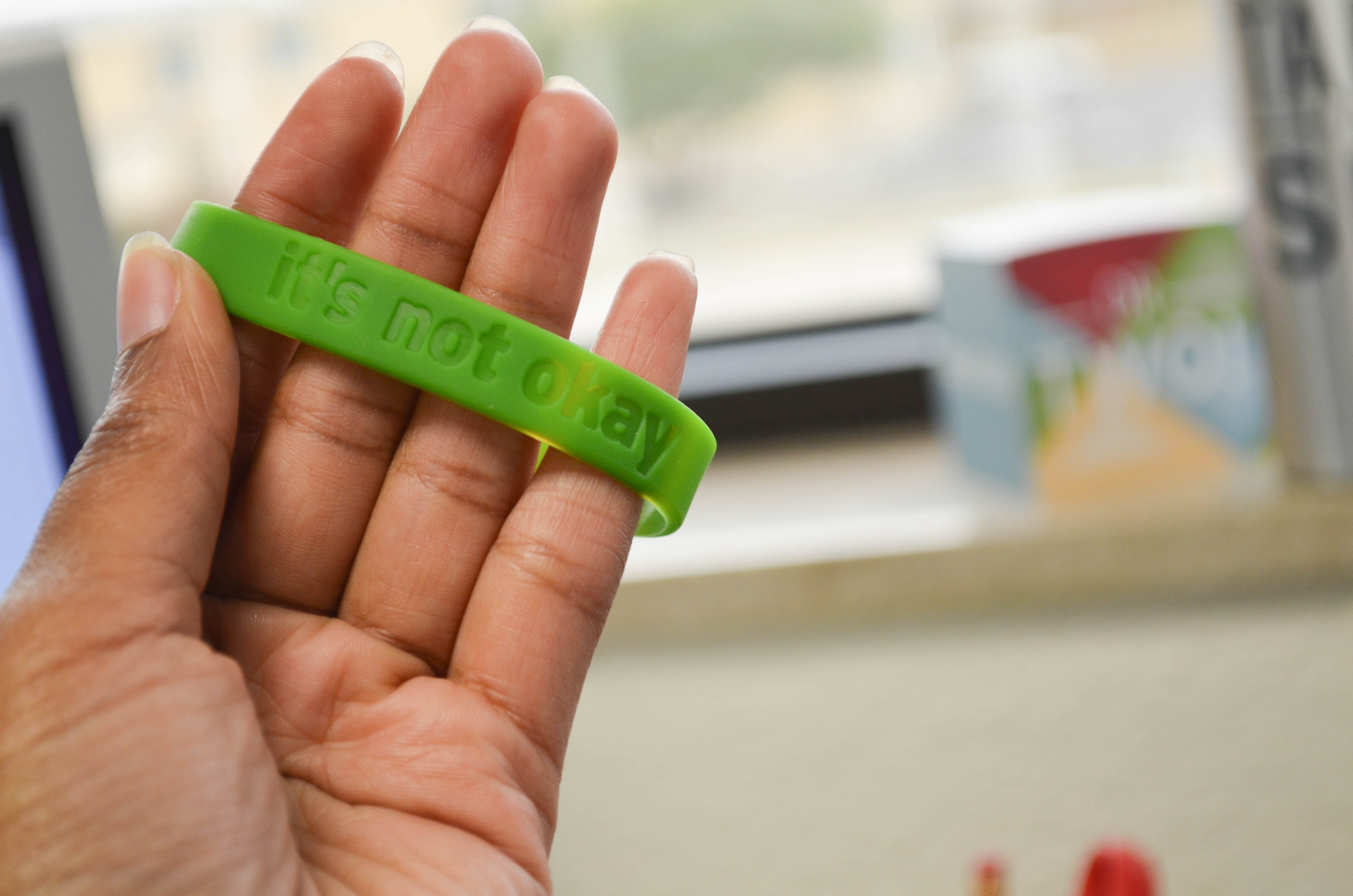 We encouraged teachers to incorporate the 
message in existing curriculum – rather than add 
another independent area of study. 
 
“Nay, as they dare. I will bite my thumb at them;which is a disgrace to them, if they bear it.”
                          Romeo and Juliet, Act 1, Scene I.
We embraced technology.
Tools for action: 
Web
Phone
E-mail
Text-messaging
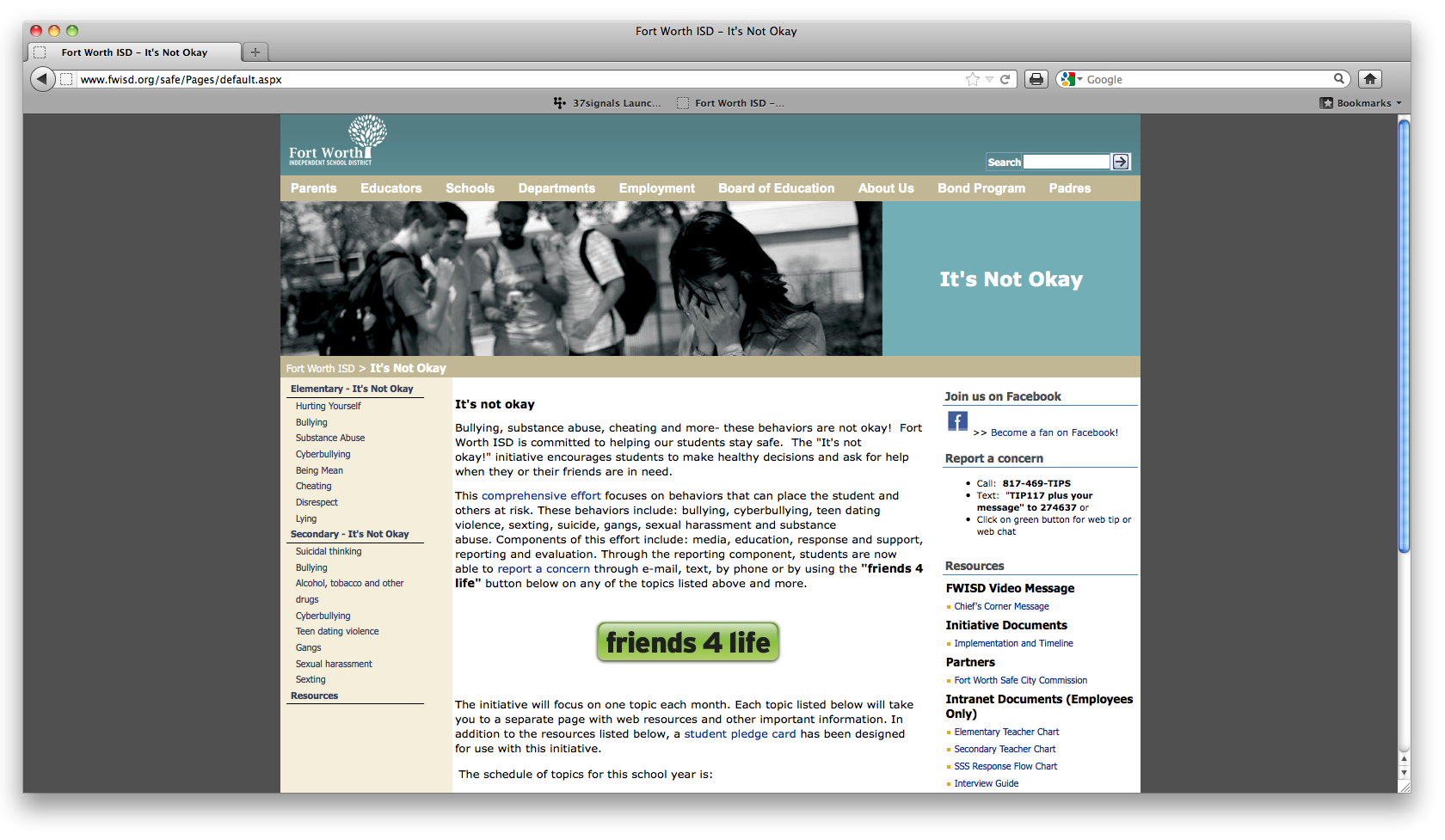 Community-wide Kick-
Off – January, 2012
Attended by the Mayor, the 
Police Chief, the Fire Chief, 
various City Council members 
and a host of others
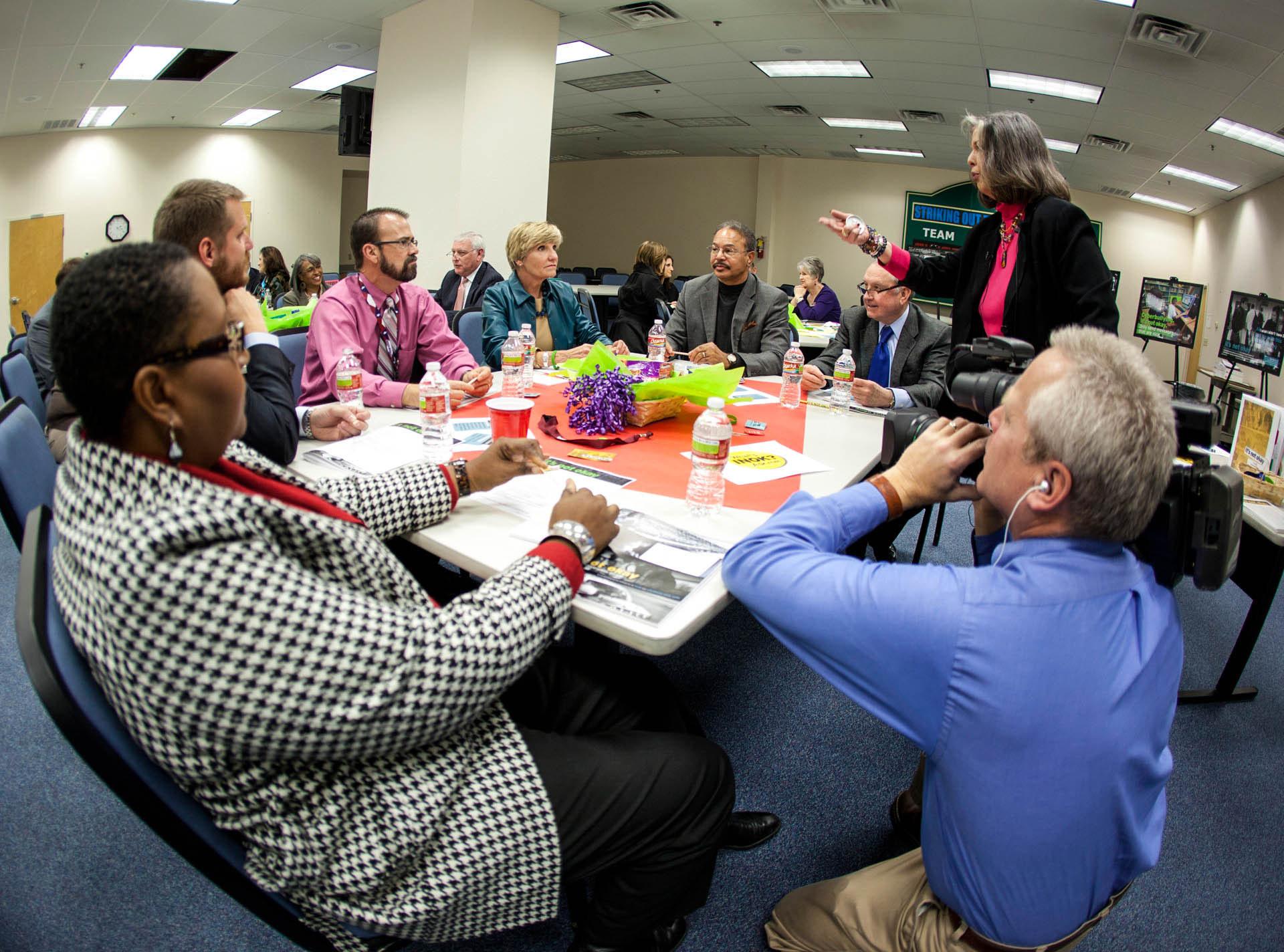 We got a champion.
     Fort Worth City Councilman Joel Burns gained national attention after speaking during a Fort Worth City Council meeting about his own experiences.
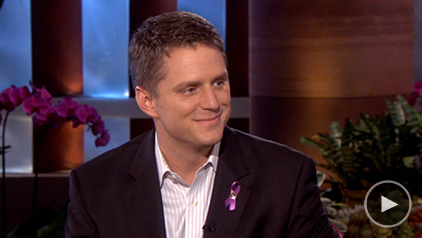 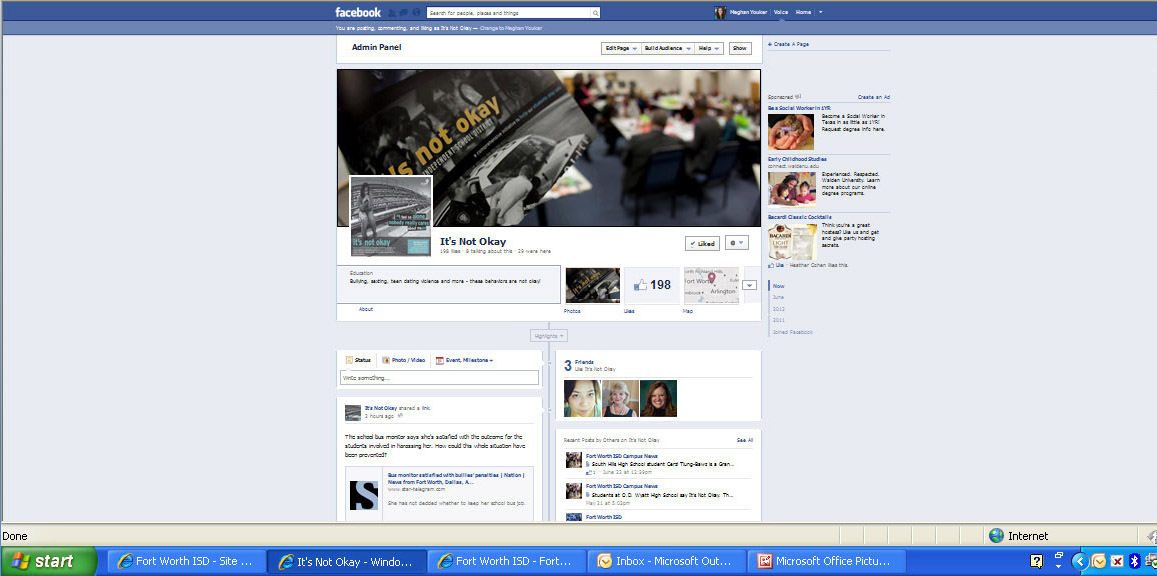 We used social media.
We measured our success. 
Fort Worth elementary students say: 
Almost half -- 43.6% -- of students agree that they know a student who has been bullied. 
However, generally, students feel safe at school and know who to talk to if they are bullied. 

Fort Worth secondary students say: 
Physical bullying remains unchanged
Internet bullying is up almost 30% from the previous year
Verbal bullying is down nearly 20%
It’s Not Okay, 
the Movie
Students want better role models
Adults want more respectful peers
Everyone has a story
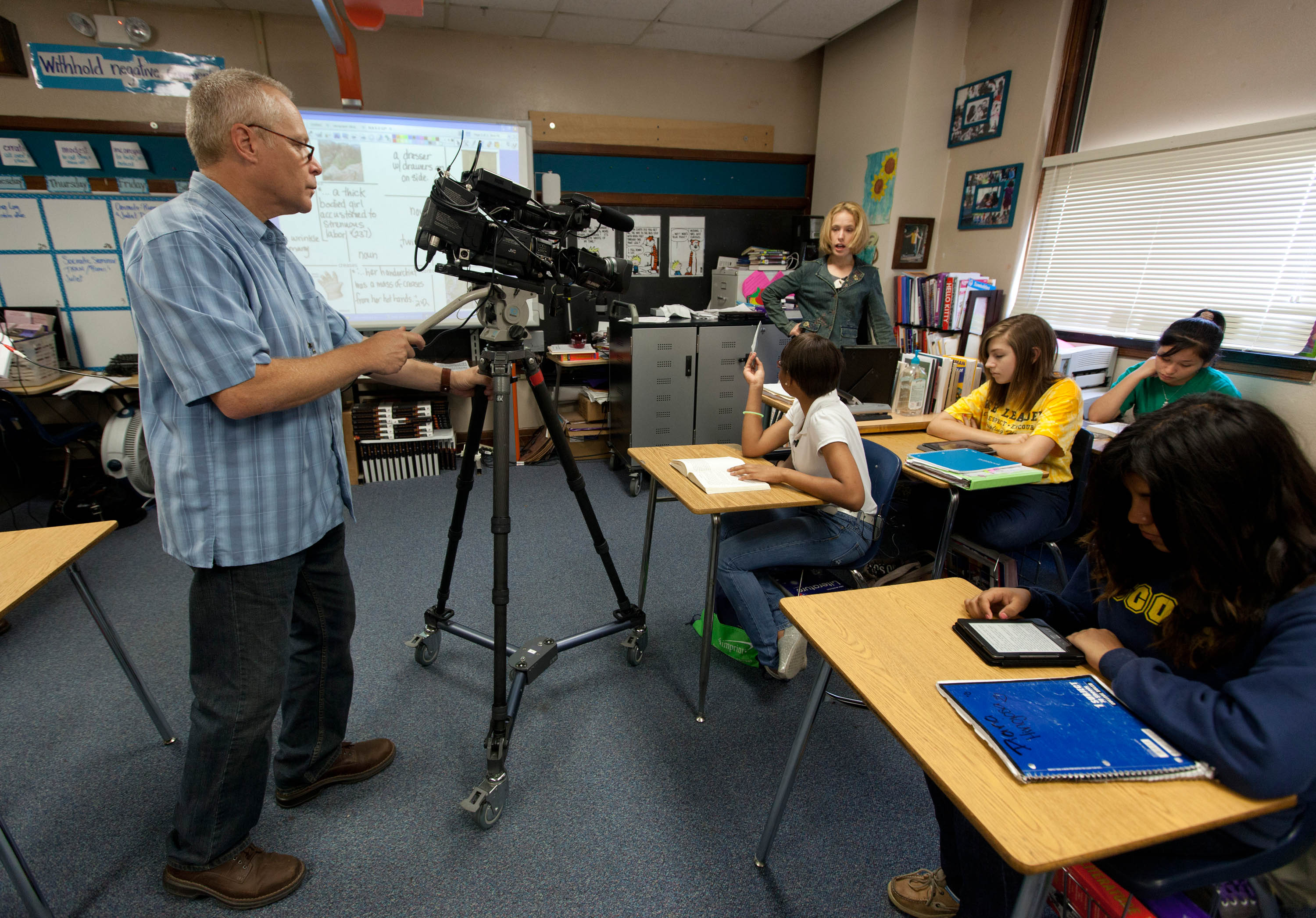